LES MILIEUX DE
TRAVAIL
Leçon 1.4
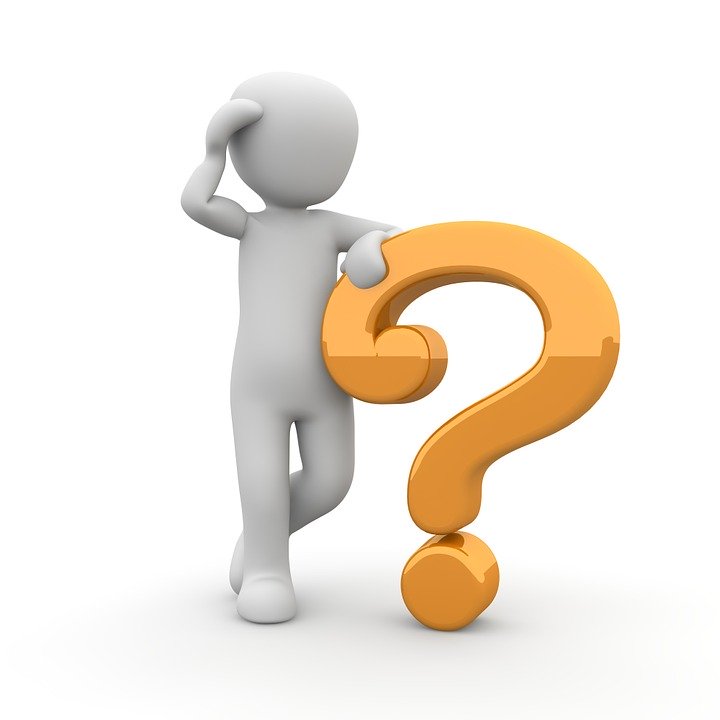 Milieux de travail variés.
travailler à son compte
être employé par une entreprise
grande entreprise Ex: 500 employés et plus
petite ou moyenne entreprise
syndiqué ou pas
juridiction provinciale ou fédérale
en région ou milieu urbain
saisonnier, etc.
PLUSIEURS MILIEUX DISPONIBLES
entreprises provincial et interprovincial; 
voyages plus courts, seul à bord et retour à la maison.
transport longues distance;
voyages de plusieurs milliers de kilomètres, dormir dans le camion.(solo ou équipe)
entreprise manufacturière ou de distribution.
transporte ses propres produits, routes pré-établies.
entreprises de construction.
vrac, bétonnière, transport de matériaux.
LES POSSIBILITÉS D’AVANCEMENT
CAMIONNEUR (différentes divisions de l’entreprise)
FORMATEUR
SUPERVISEUR DES CHAUFFEURS
GESTIONNAIRE DE FLOTTE
DIRECTEUR DE LA CONFORMITÉ
ENSEIGNANT AU CFTR
Les possibilités d'avancement sont multiples et variées. 
À vous de voir !